PFAS: Current Trends in Class Action and Mass Tort LitigationMay 8, 2023
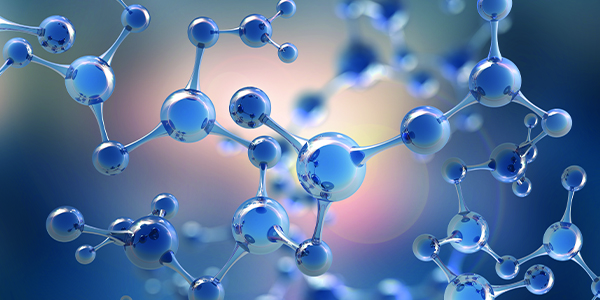 2023 Class Action Money & Ethics Conference
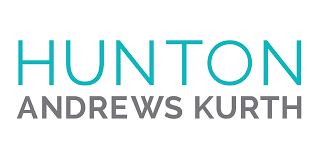 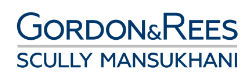 AGENDA
Introduction of presenters
Overview of PFAS chemistry, uses, and health concerns
PFAS consumer class actions and Prop 65 litigation
Regulatory developments’ effect on PFAS class actions
Overall trends in PFAS litigation 
Q&A
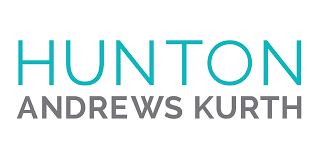 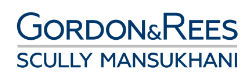 Presenters
Thomas R. Waskom, Co-Head of the Product Liability and Mass Tort Group, Hunton Andrews Kurth LLP

Brian M. Ledger, Partner and Co-Chair of the Environmental Practice Group, Gordon Rees Scully Mansukhani, LLP

Paul T. Nyffeler, PhD, Senior Attorney, Hunton Andrews Kurth LLP

Jack Bisceglia, Associate, Hunton Andrews Kurth LLP
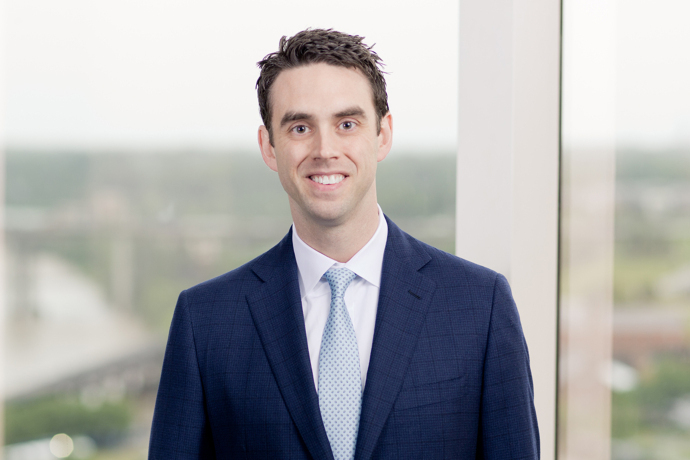 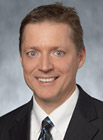 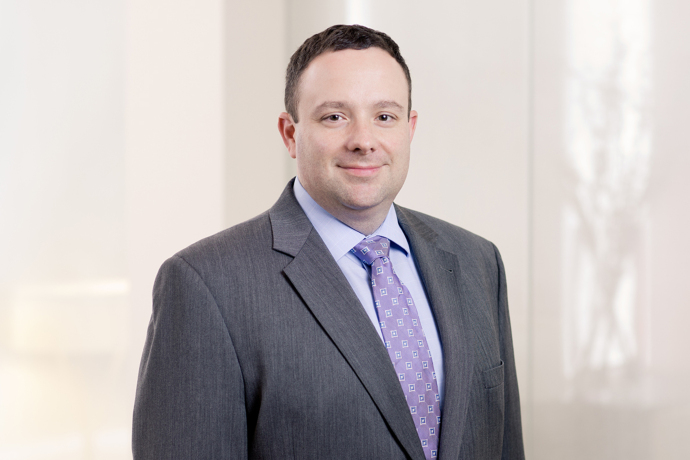 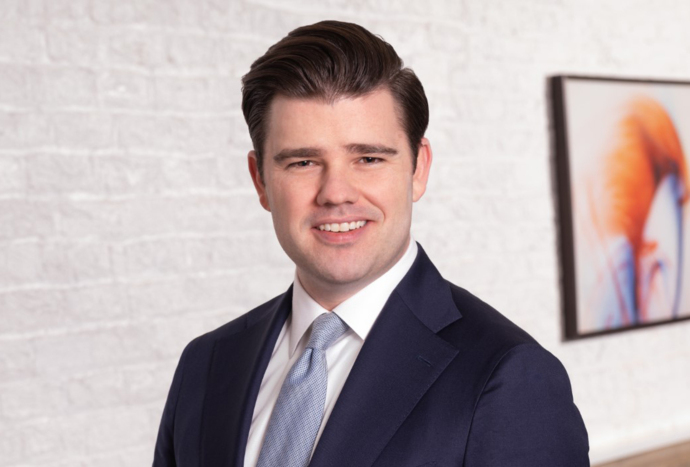 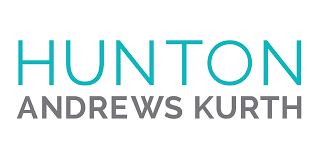 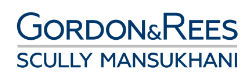 What are PFAS?
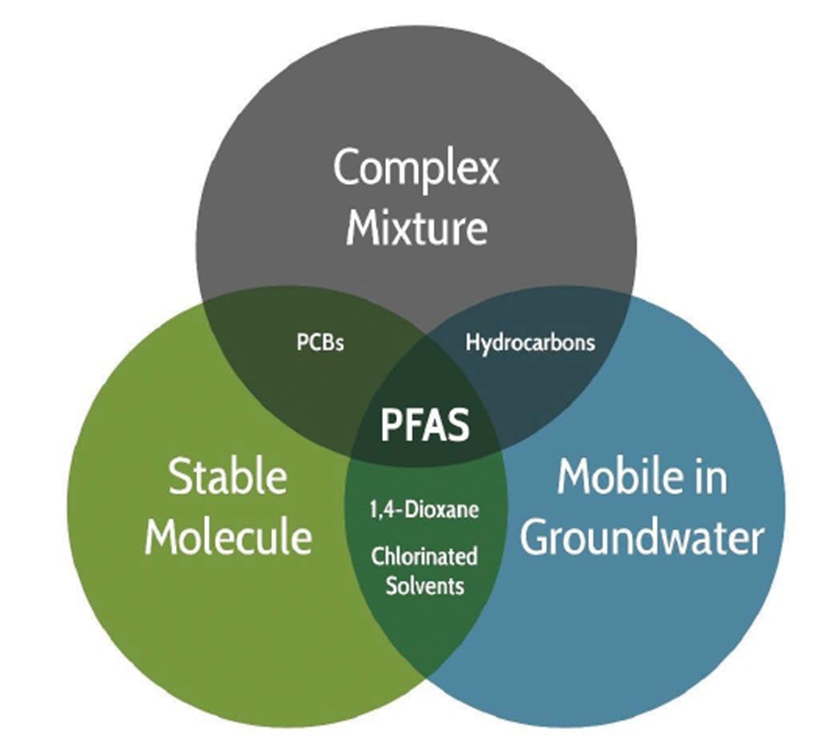 Per- and Polyfluoroalkyl Substances
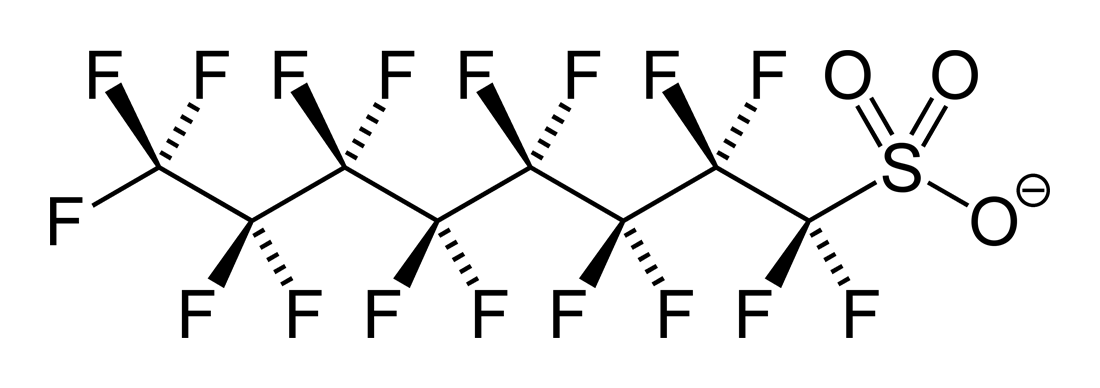 Strong, stable C-F bonds
Hydrophobic and lipophobic 
Relatively low volatility and high solubility
Mobile in the environment

Resistant to degradation
No natural environmental source
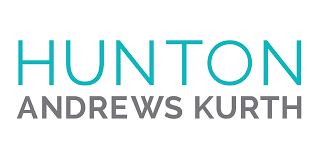 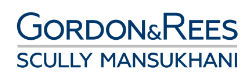 PFOA and PFOS
Most researched and prevalent PFAS in the environment
PFOA
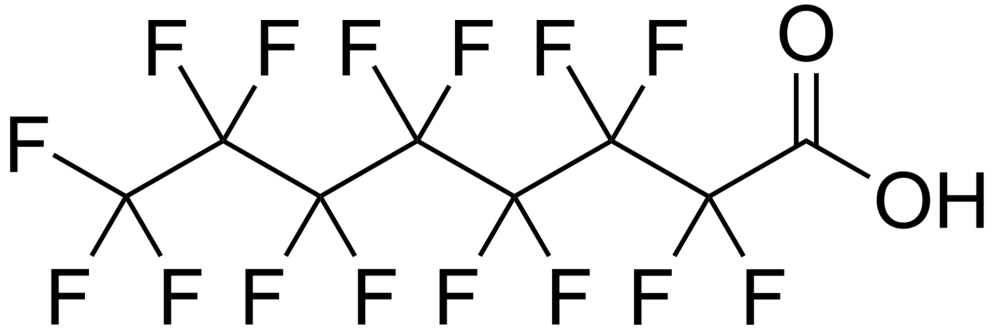 Perfluorooctanoic acid
-
PFOS
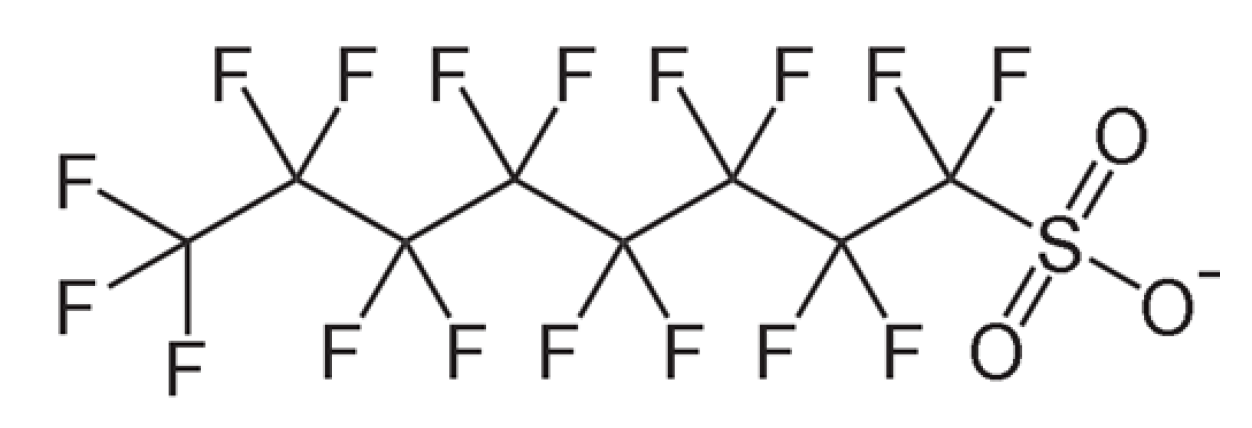 Perfluorooctanesulfonic acid
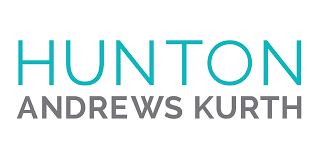 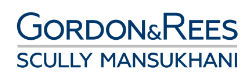 Chemistry
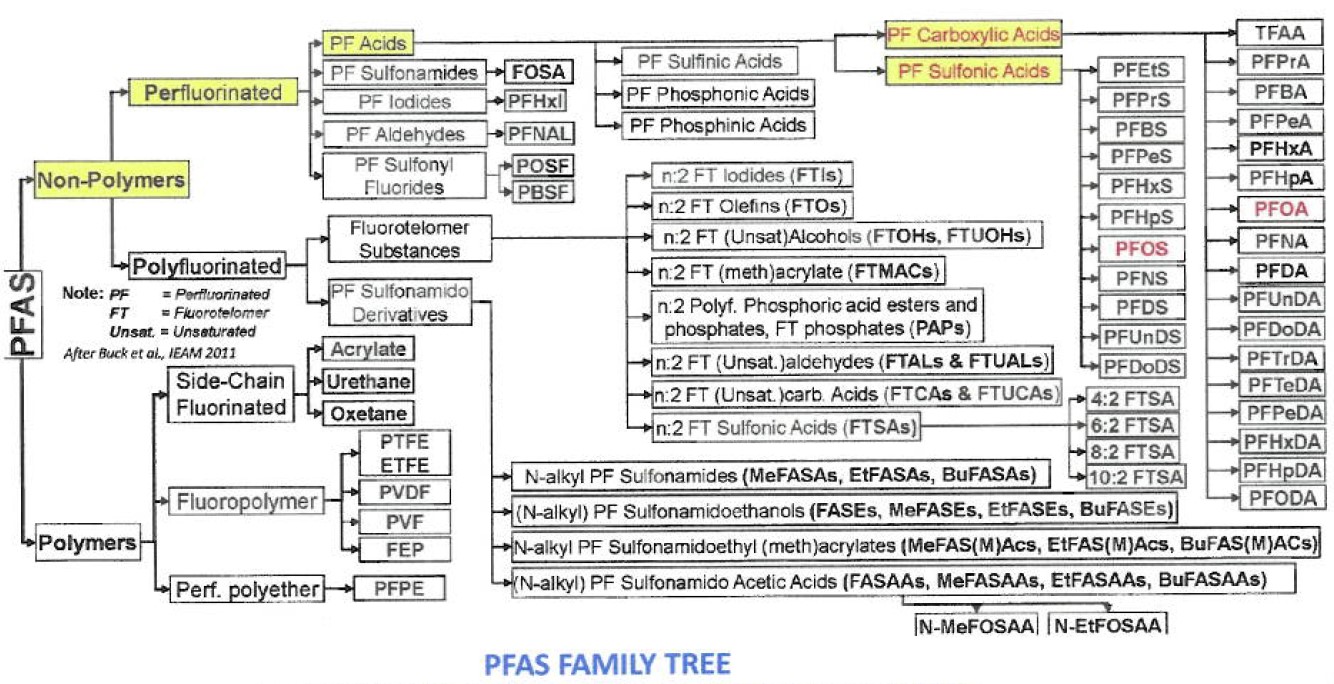 PFOS and PFOA are only the tip of the PFAS iceberg
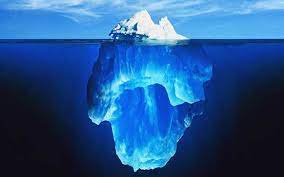 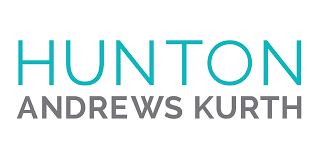 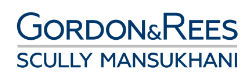 Locations
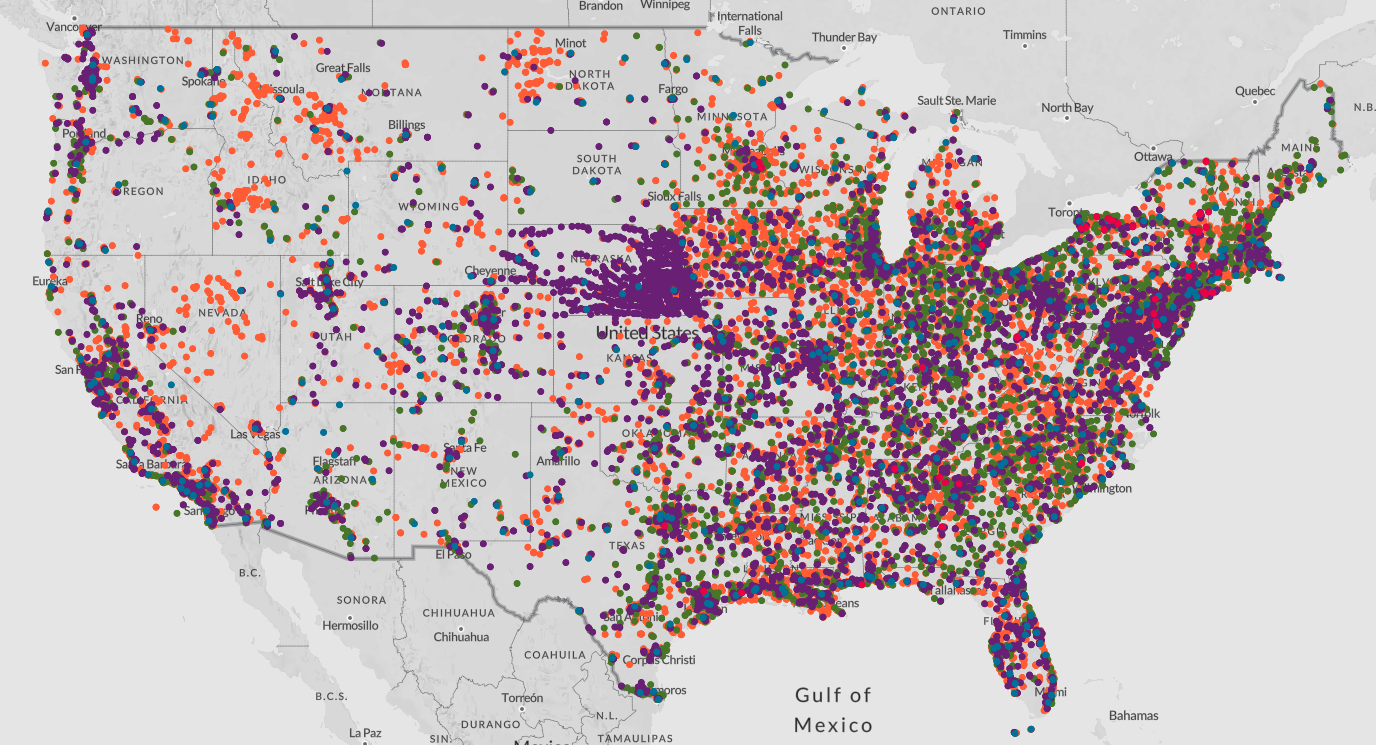 Water System Providers
Wastewater System Discharges and Sludge Management
Brownfield Redevelopment
Superfund Sites
Industrial/Product Compliance
Human and Ecological Exposure
Significant state-to-state variation in investigation and cleanup requirements
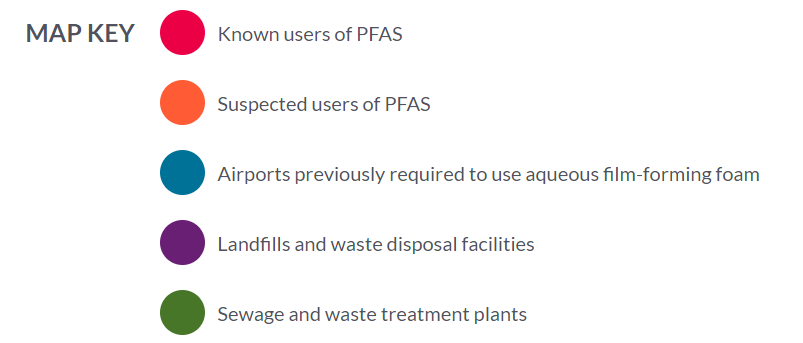 https://www.ewg.org/interactive-maps/2021_suspected_industrial_discharges_of_pfas/map/
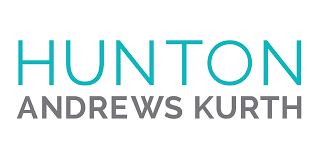 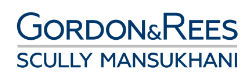 Exposure Pathways
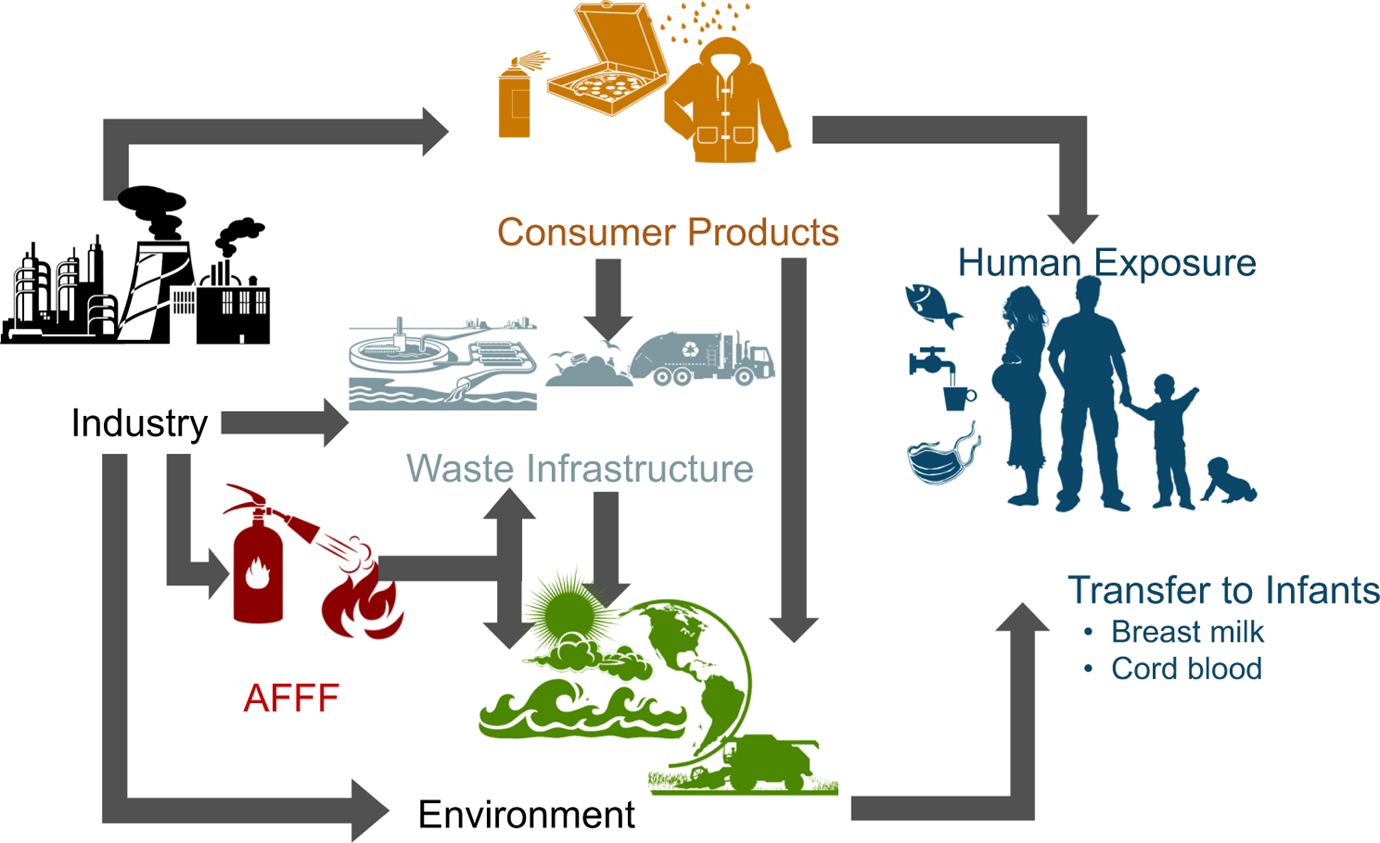 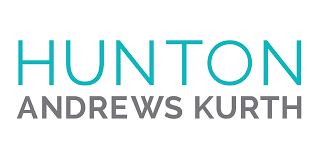 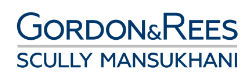 Human Health
Regulated at parts per trillion levels
C8 Study “Probable links” between PFOA Exposure and: 
High Cholesterol
Thyroid disease
Testicular and kidney cancers
Pregnancy induced hypertension
Evidence of PFAS carcinogenicity from C8 Panel studies and animal studies is inconsistent and/or inconclusive
Issue is somewhat moot as non-cancer health effects are driving the Lifetime Health Advisory, and this level is protective of potential cancer risk
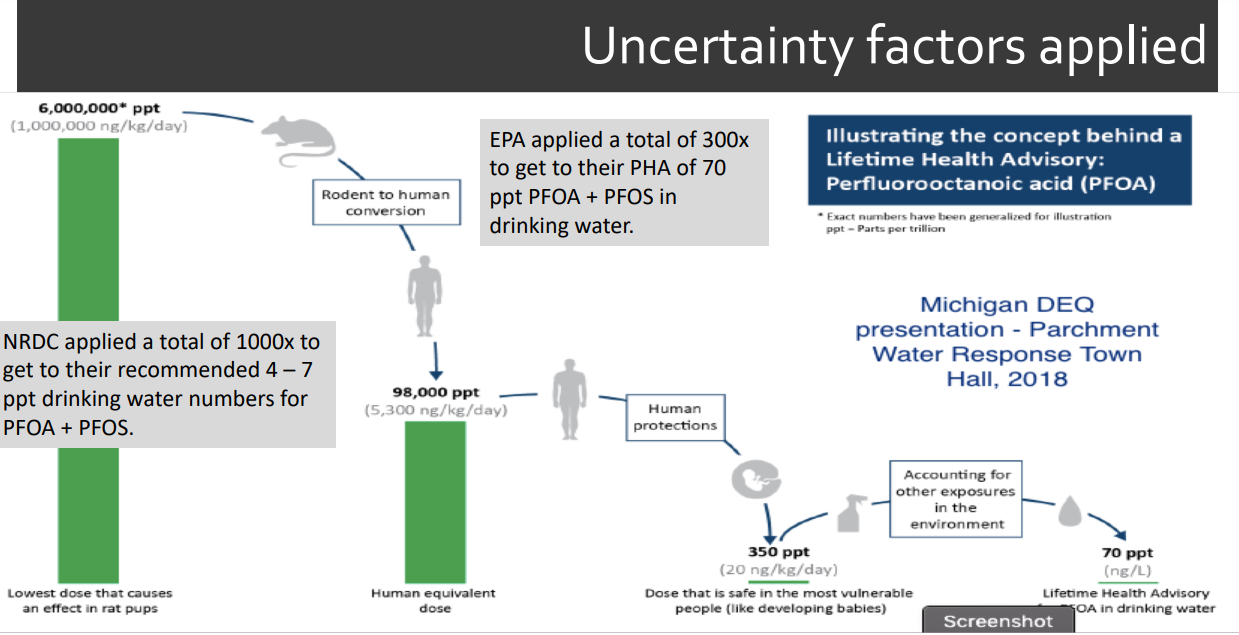 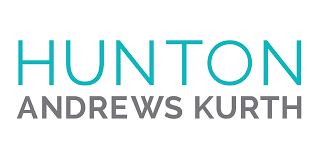 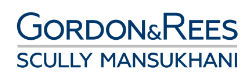 Products
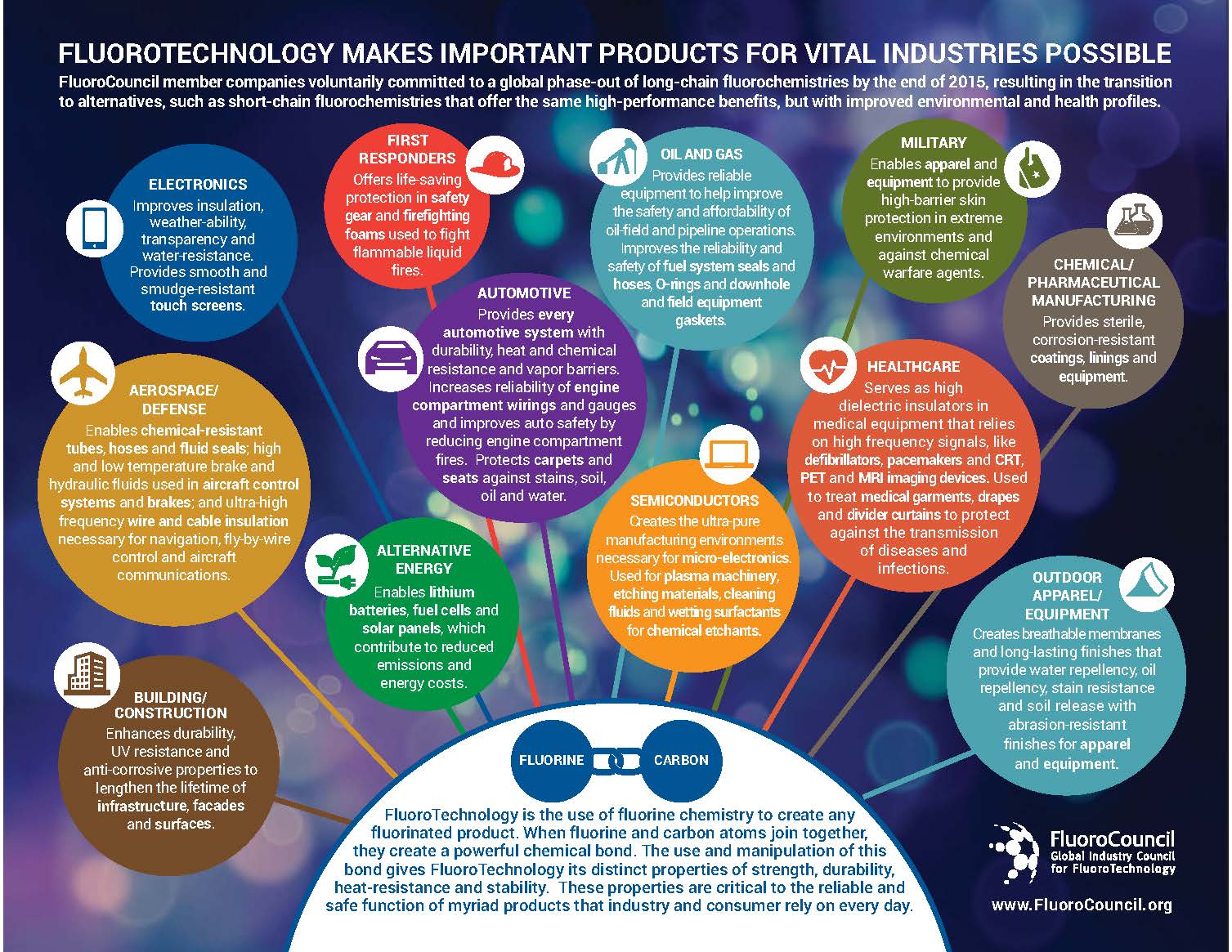 Industries across the spectrum have incorporated PFAS into products or manufacturing processes

Industrial compliance and product liability issues are pervasive
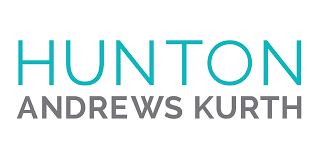 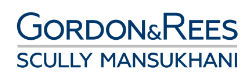 Environment
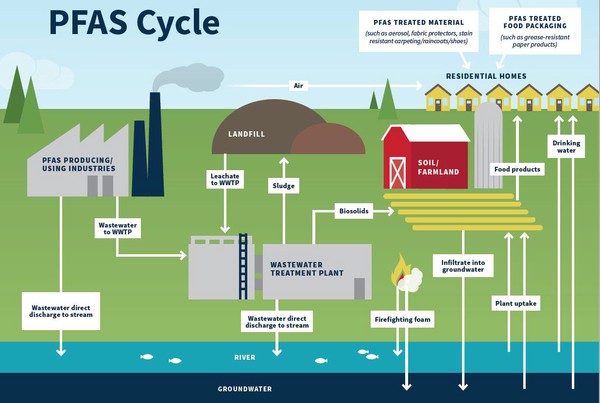 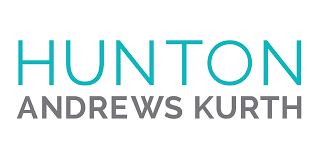 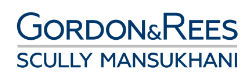 Proposition 65 
and 
PFAS Consumer Class Actions
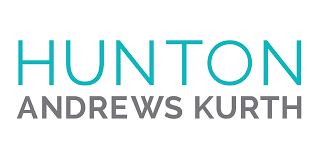 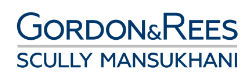 Proposition 65 Overview
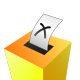 Approved by voters 

Primary objective to inform public about exposure to chemicals deemed to cause cancer or reproductive toxicity

Prohibits discharging listed chemicals into drinking water sources

Prior to exposing individuals, clear & reasonable warnings must be given
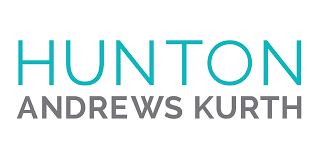 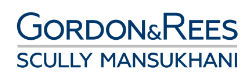 Proposition 65 OverviewTo Whom Does It Apply?
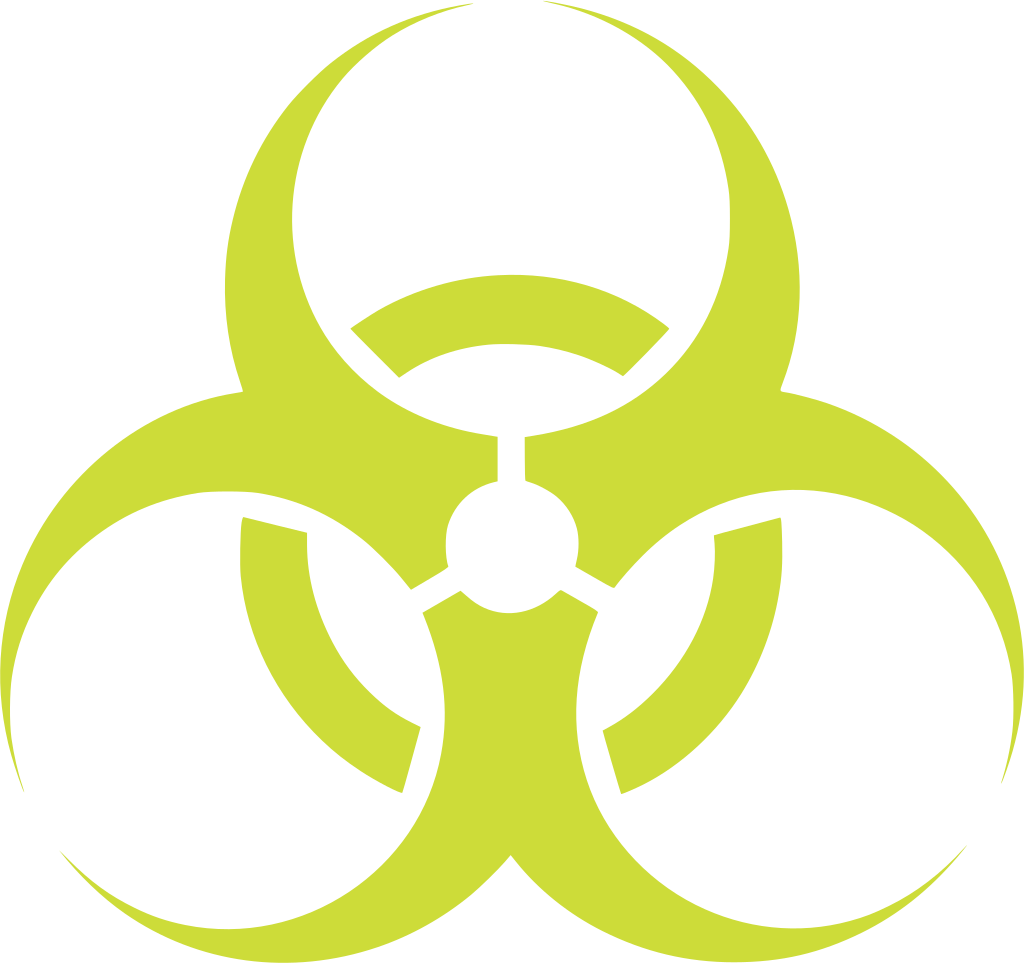 Businesses with 10 or more employees 

That expose individuals to listed chemicals at miniscule levels

Exposures can occur from:
Use of consumer products 
Environmental discharges
Occupational exposures
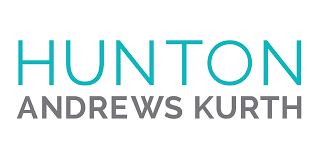 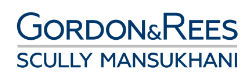 Proposition 65 OverviewWho Enforces  The Law?
Public Prosecutors: California Attorney General/County District Attorney 

Any person, after issuing a 60-day notice, when no public prosecutor has commenced and is diligently pursuing an action
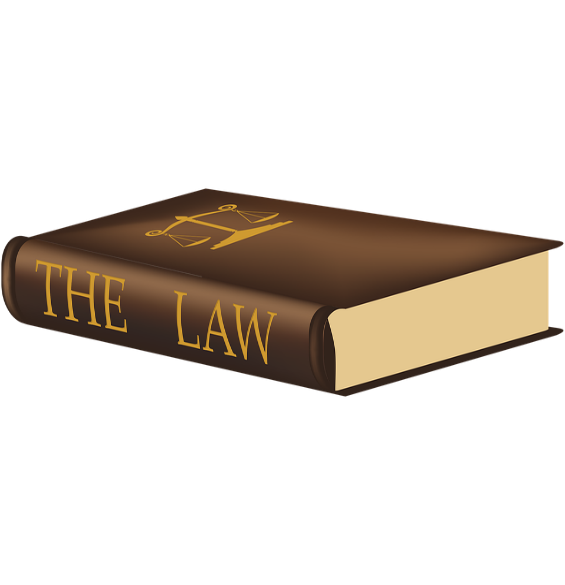 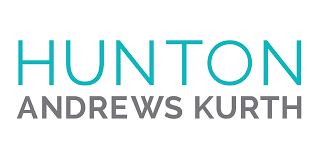 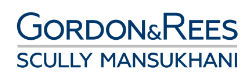 Proposition 65 OverviewWhat Penalties Can Be Assessed?
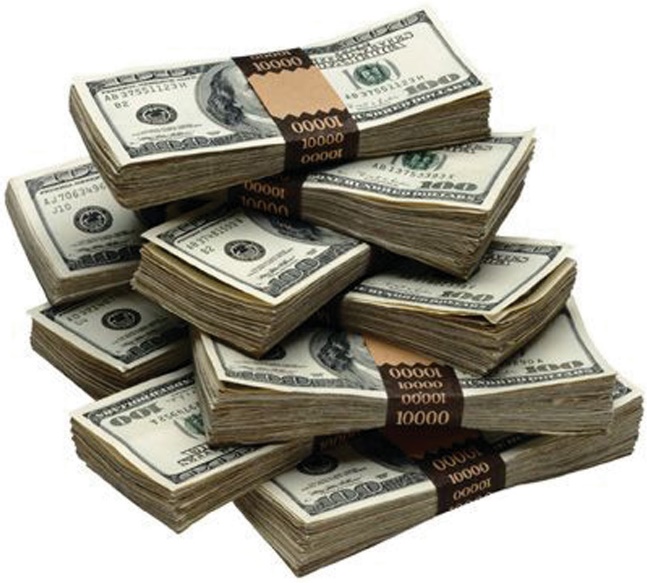 Civil penalties of up to $2,500 per exposure per day

Injunctions
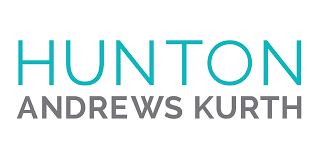 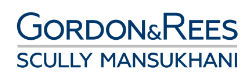 Proposition 65 and PFAS
2017: PFOA and PFOS were identified by the State as reproductive toxins and added to the Prop 65 List.

2021: PFOS identified by the State as carcinogen.

2021: Perfluorononanoic acid (PFNA) and its salts identified by the State as reproductive toxin and added to the Prop 65 List.

2022: PFOA identified by the State as carcinogen.

2023: The State is also considering listing other PFAS: PFHxS and PFDA.
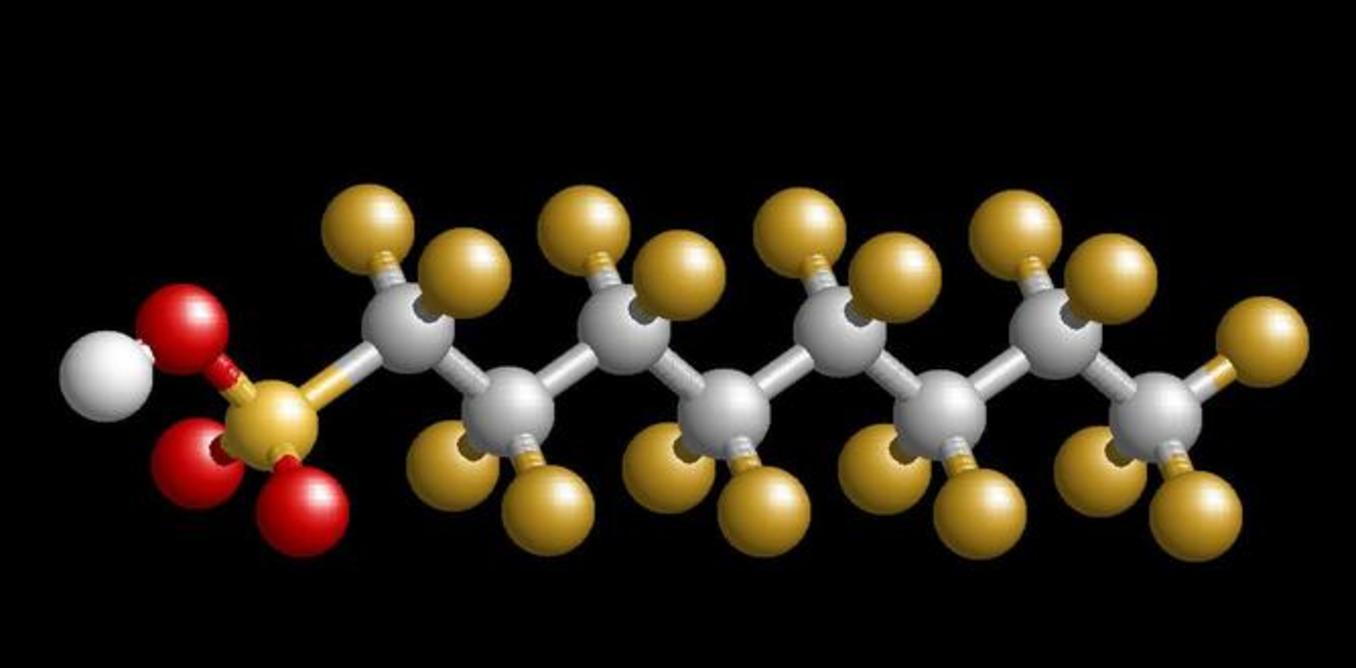 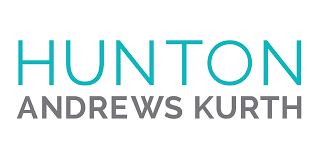 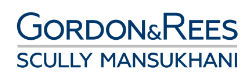 Proposition 65 and PFAS
Products targeted thus far:

Outerwear clothing and rain jackets
Baby bibs/crib mattress pads
Bath pillows
Duffel bags
Umbrellas
Shower liners
Tablecloths
Paper straws
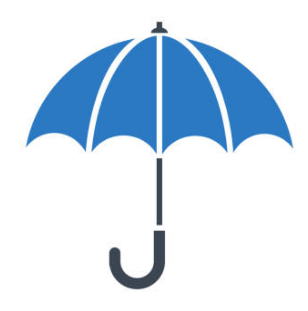 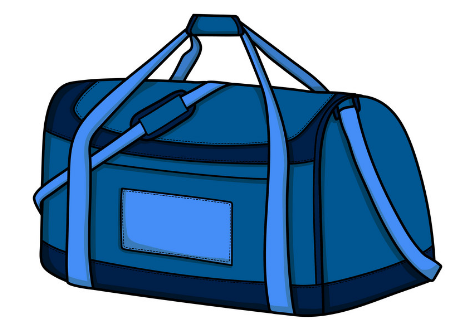 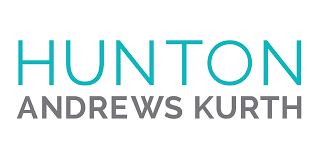 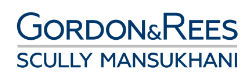 Proposition 65 and PFAS
Top Tips for Companies to Help Protect Against Proposition 65 Liability

            1.         Establish a Compliance Policy
            2.         Identification of Suspect Products
            3.         Communication with Supply Chain Partners
            4.         Indemnity/Hold Harmless Agreements
            5.         Product Testing
            6.         Proper Warnings
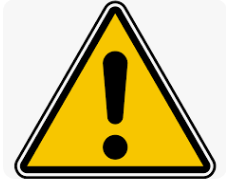 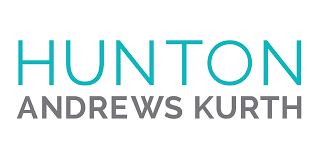 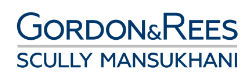 Class Actions Focused on Consumer Products and PFAS
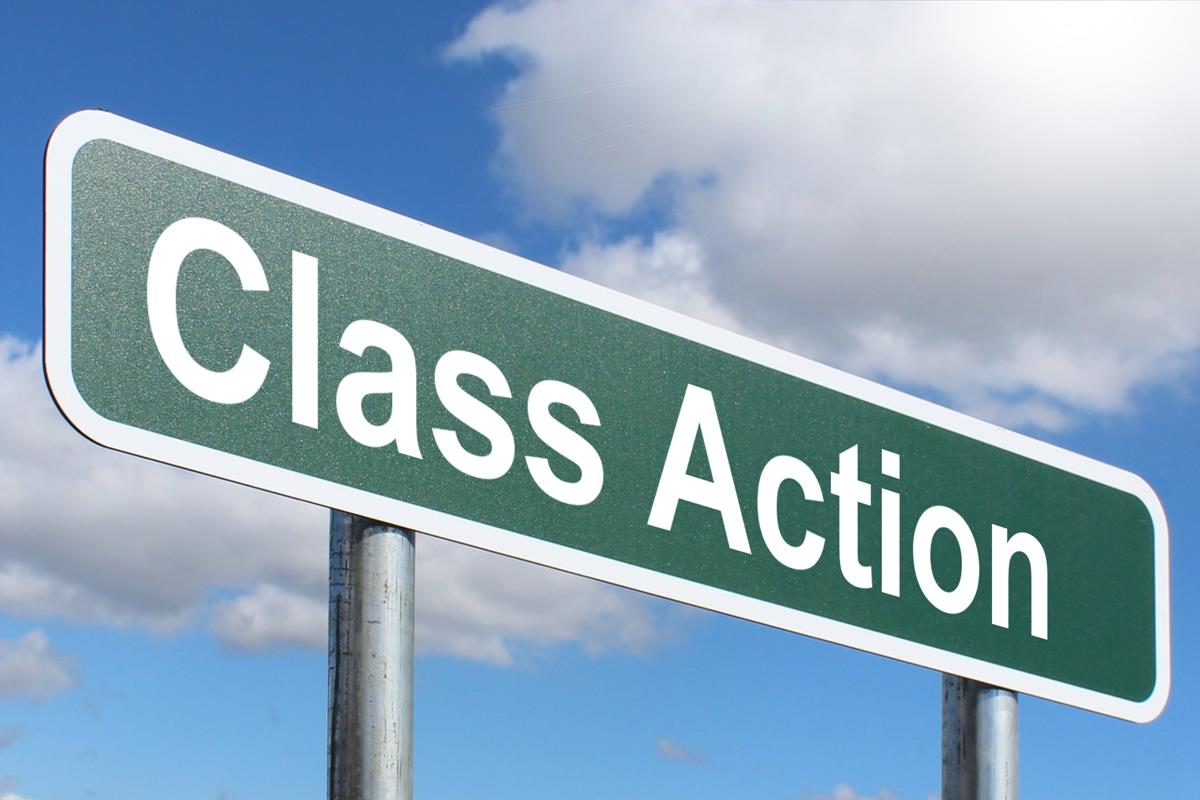 Common Claims

California Legal Remedies Act	
Unfair Competition Laws
Breach of Express Warranty
Unjust Enrichment
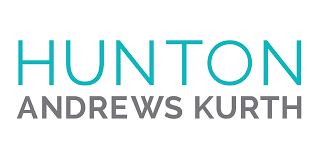 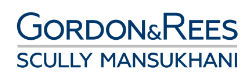 Class Actions Focused on Consumer Products and PFAS
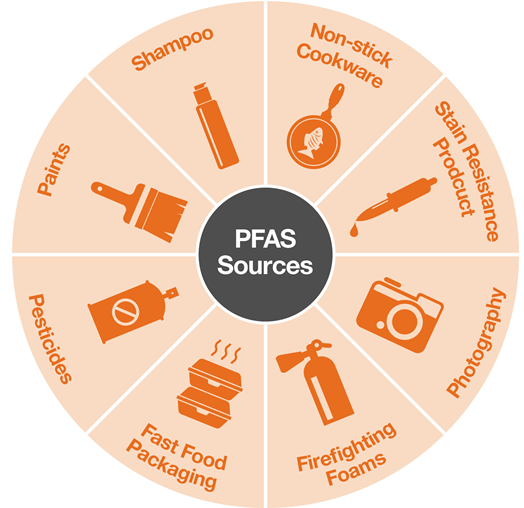 Products of Focus

Food Products – most common

Other Products: Dental Floss, Cosmetics, Food Containers, Underwear, and Outdoor Water-Resistant Clothing
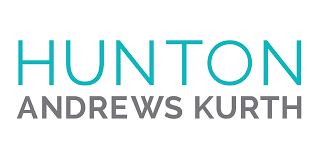 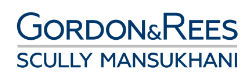 Class Actions for Foods with PFAS
Targeting food products that advertise such qualities as “Pure,” “All Natural,” “Healthy”

Vegetables, juices, honey, dairy, eggs, bottled and tap water
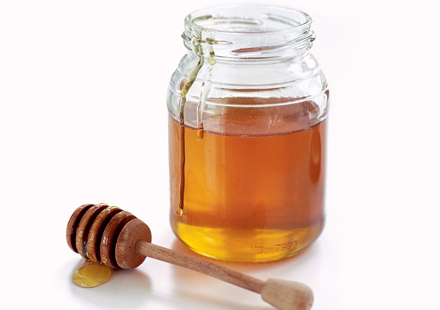 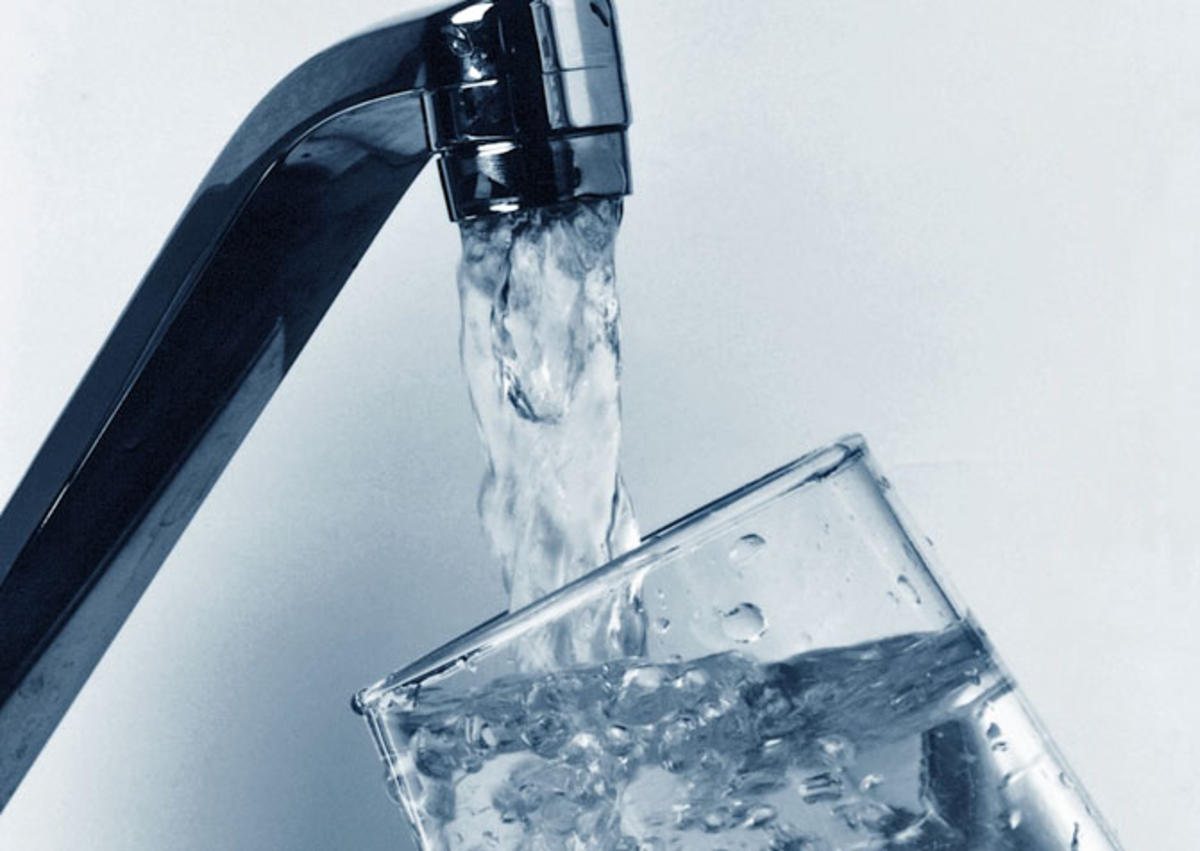 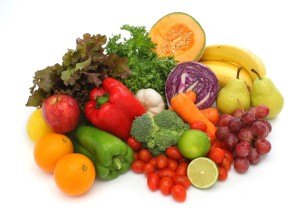 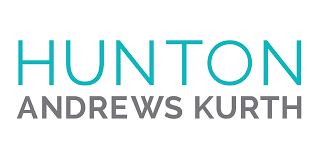 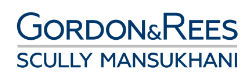 State and Federal Regulation of PFAS
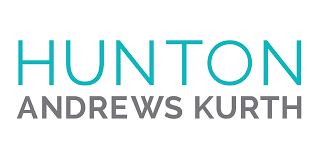 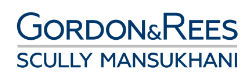 Consumer Products ‒ State Approaches Differ
Warning labels
E.g., California’s Prop 65

Targeted Bans on PFAS content
Food packaging, juvenile products, cosmetics

Maine ‒ All products by 2030
As of 2023, manufacturers selling products in Maine must report identity and quantity of each PFAS intentionally added to products
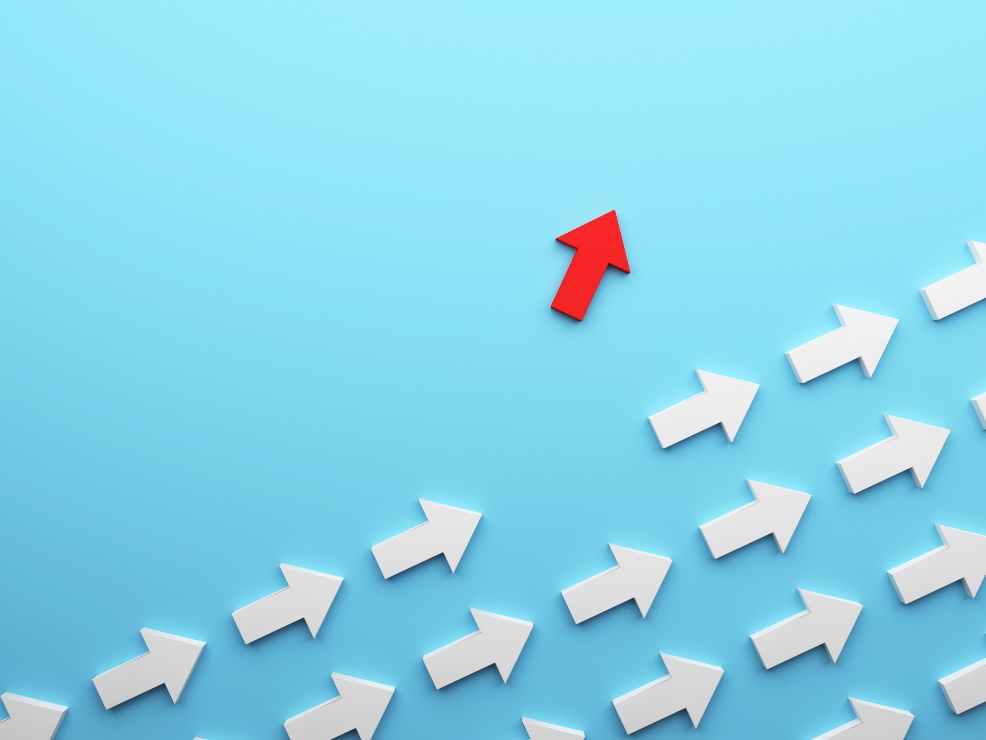 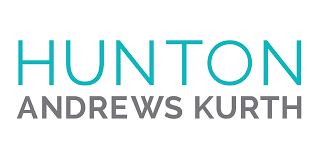 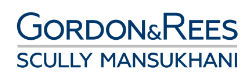 State Law Patchwork Challenges Supply Chain
Lack of knowledge about use/presence of PFAS in supplier materials
PFAS content in consumer products may violate one state’s laws but not others
Struggle to ensure products introduced into commerce will stay out of restricted states
Some products will be easy targets for class actions
Failure to keep up with reg changes
Insufficient labels
Inadequate testing
Missing paperwork
Wrong destination
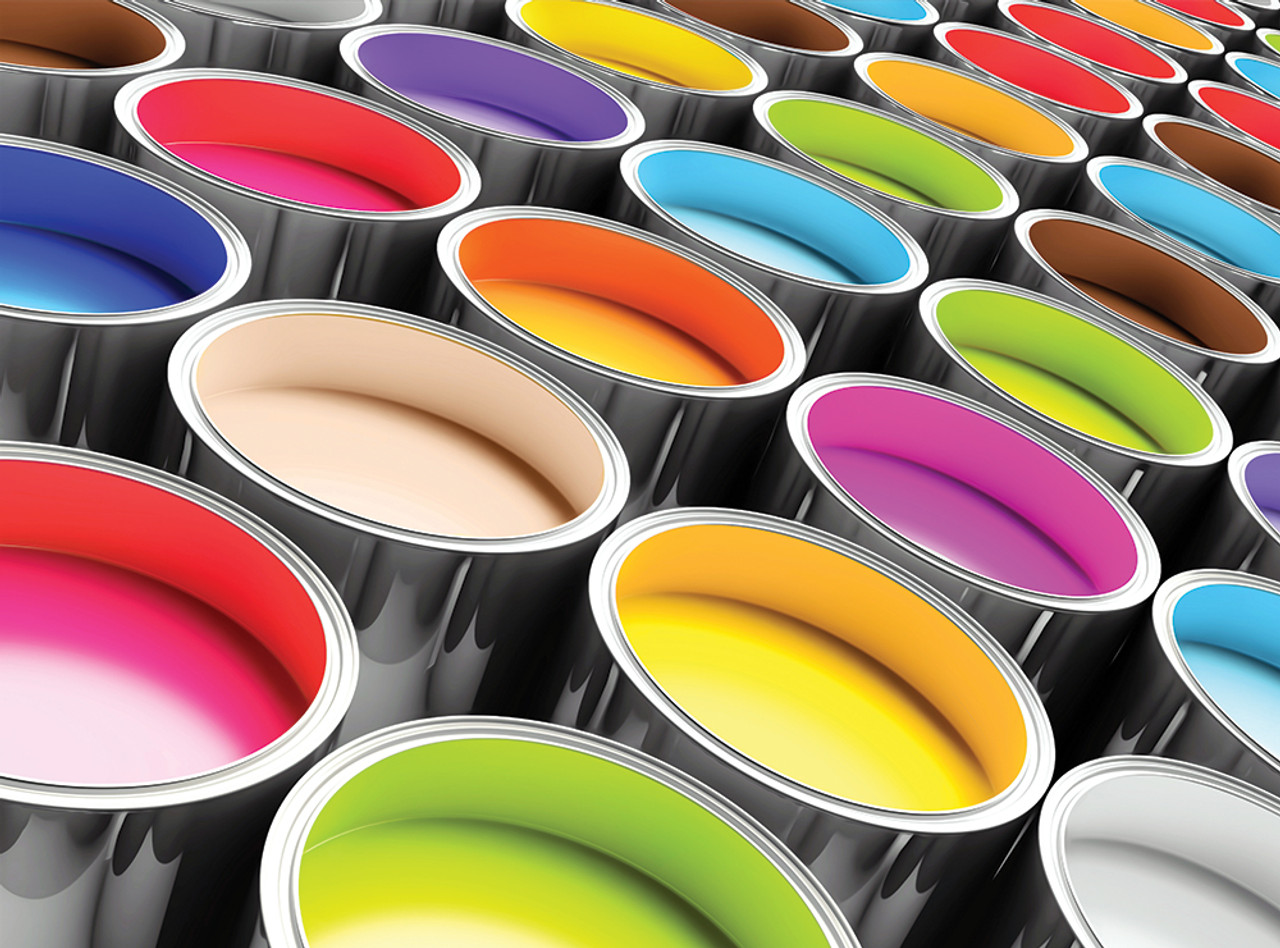 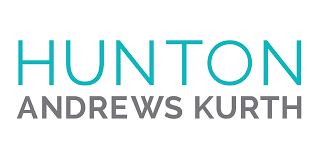 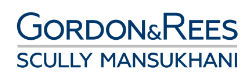 Federal EPA Pushes to Remove PFAS
Asserting PFAS create risks to public health, environment
Enforceable drinking water limits to replace unenforceable health advisories
Declaring PFOA, PFOS probable carcinogens
Goal is zero, feasible limit is 4 parts per trillion
Proposed Superfund liability for environmental discharges
Moving to ban import, manufacture, use of PFAS in commercial products
Coming Soon: PFAS permit limits in solid waste, wastewater
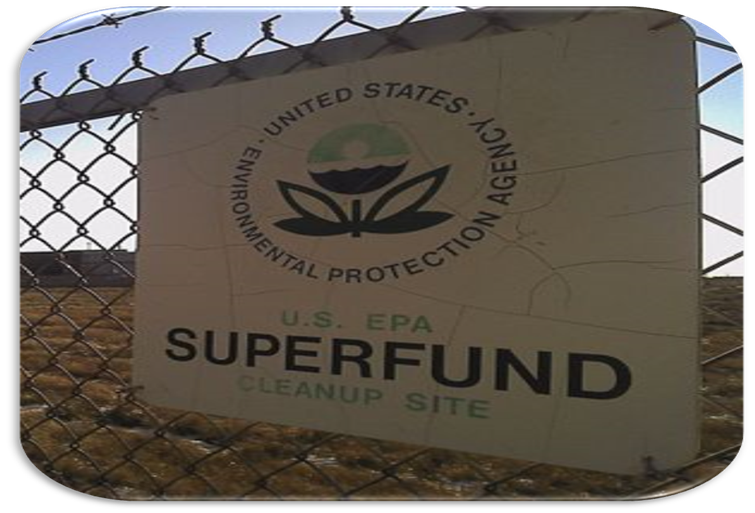 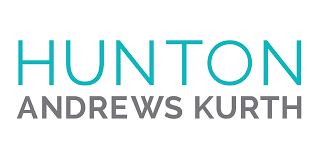 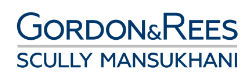 Short Term Impacts, Long Term Trends
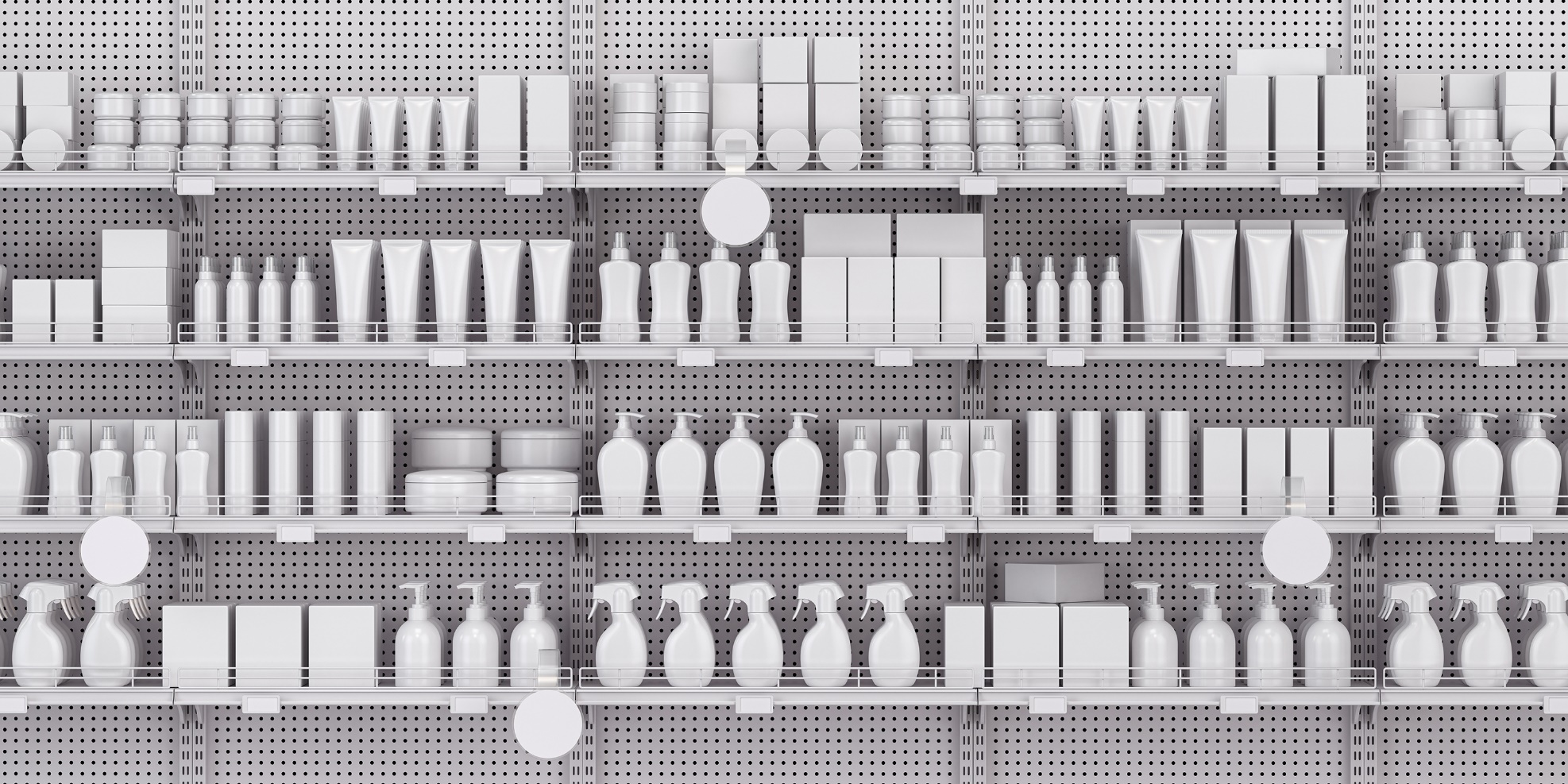 Driving out PFAS will drive up costs
Few alternatives currently
Replacements must be researched
Removing existing PFAS will be costly
Initially, consumer goods may become scarce
Expect spike in class actions for consumer goods
Legal challenges will taper off as supply chains exclude PFAS 
Long term challenge: cleaning up PFAS contamination
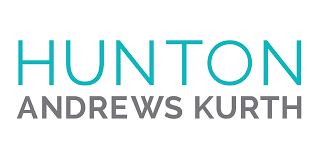 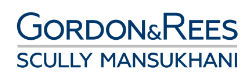 State Bans on PFAS in Products
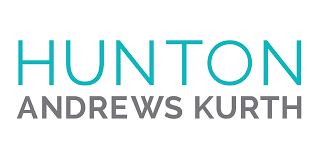 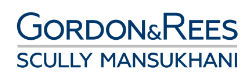 State Bans on PFAS in Products
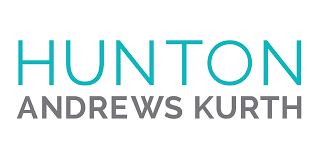 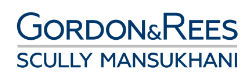 State Bans on PFAS in Products
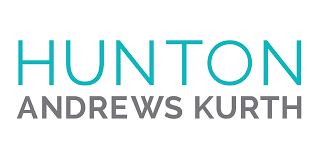 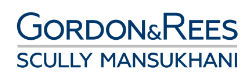 Trends in PFAS Litigation
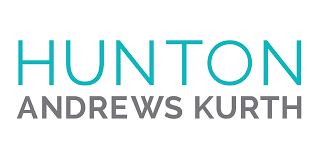 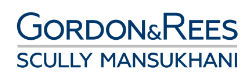 PFAS Litigation Trends
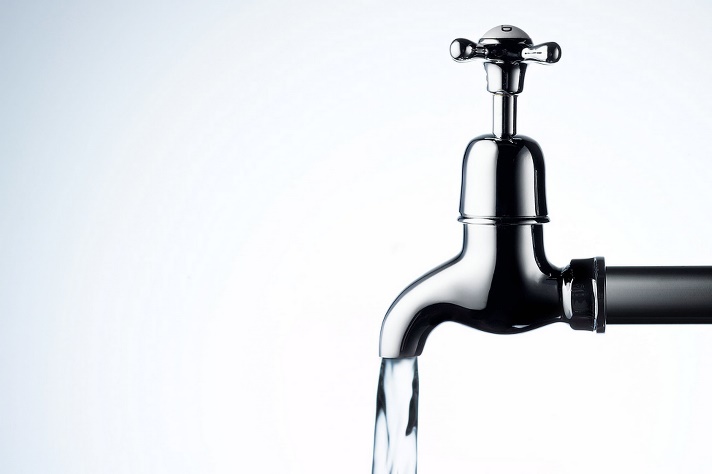 Consumer Product Claims

Medical Monitoring Class Actions

Environmental Litigation

AFFF Litigation
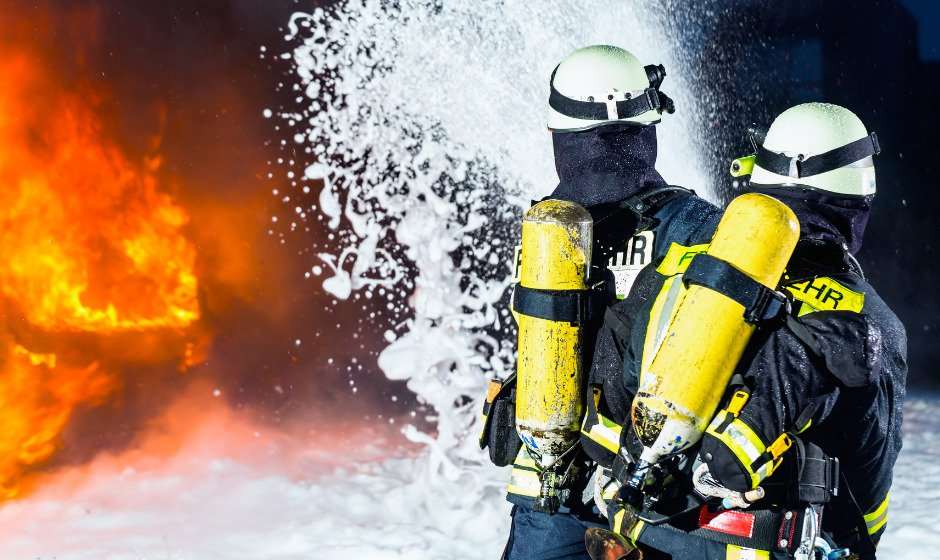 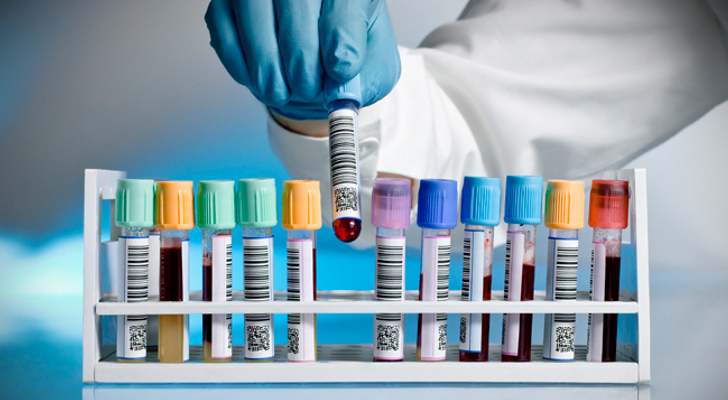 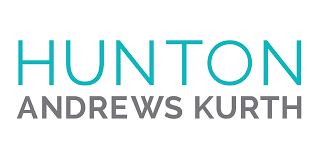 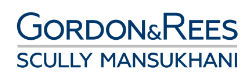 Hardwick Class Action
Class Action in Southern District of Ohio
Filed in 2018 against PFAS manufacturers.

Plaintiff alleged detectable levels of PFAS in his blood, but no health condition.

Proposed a nationwide class, not limited to any product or exposure pathway.

Plaintiff seeks a science panel and medical monitoring for people with at least 0.05 PPT of PFOA and PFAS in blood serum.
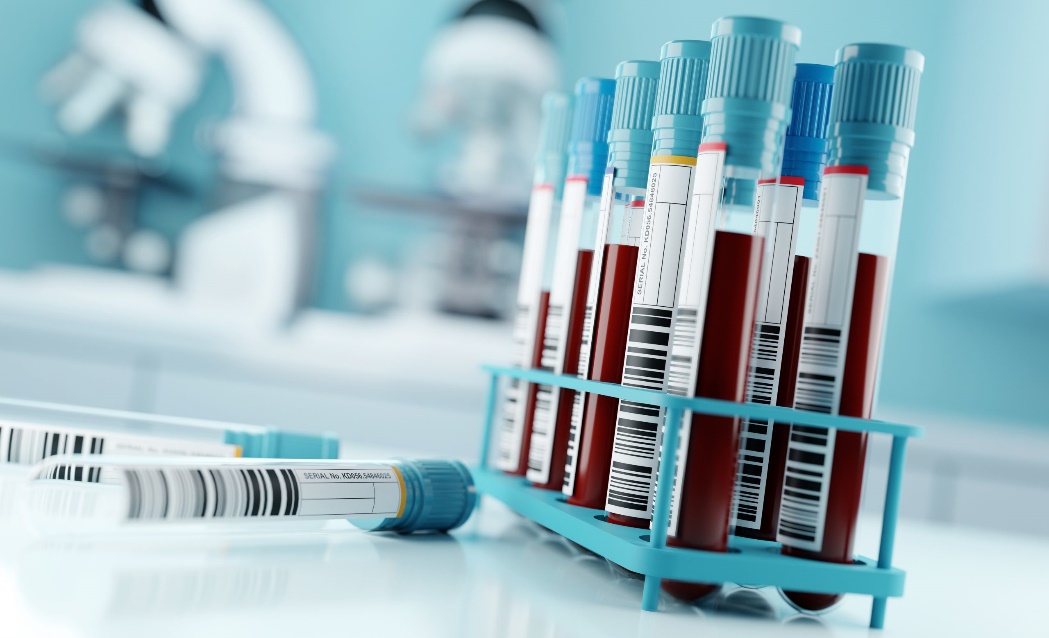 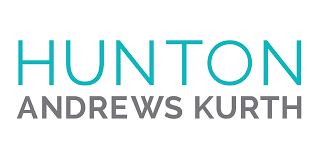 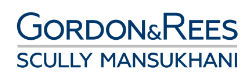 Hardwick Class Action
Class Certification
District Court certified class:

Individuals subject to the laws of Ohio” who have 0.05 ppt of PFOA and at least 0.05 ppt of any other PFAS in their blood serum.

But Court’s ruling suggested the class could be nationwide. 

Sixth Circuit granted Defendants’ request for interlocutory review, expressing skepticism of the District Court’s ruling.
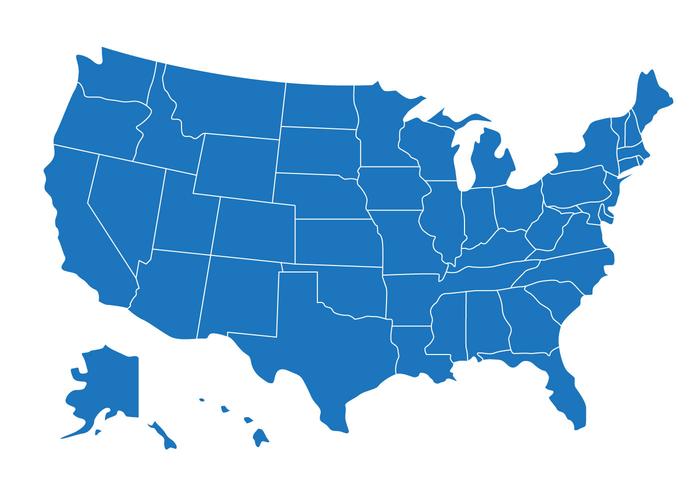 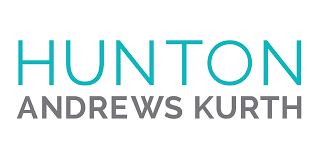 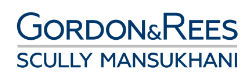 What is AFFF?
Aqueous Film-Forming Foam
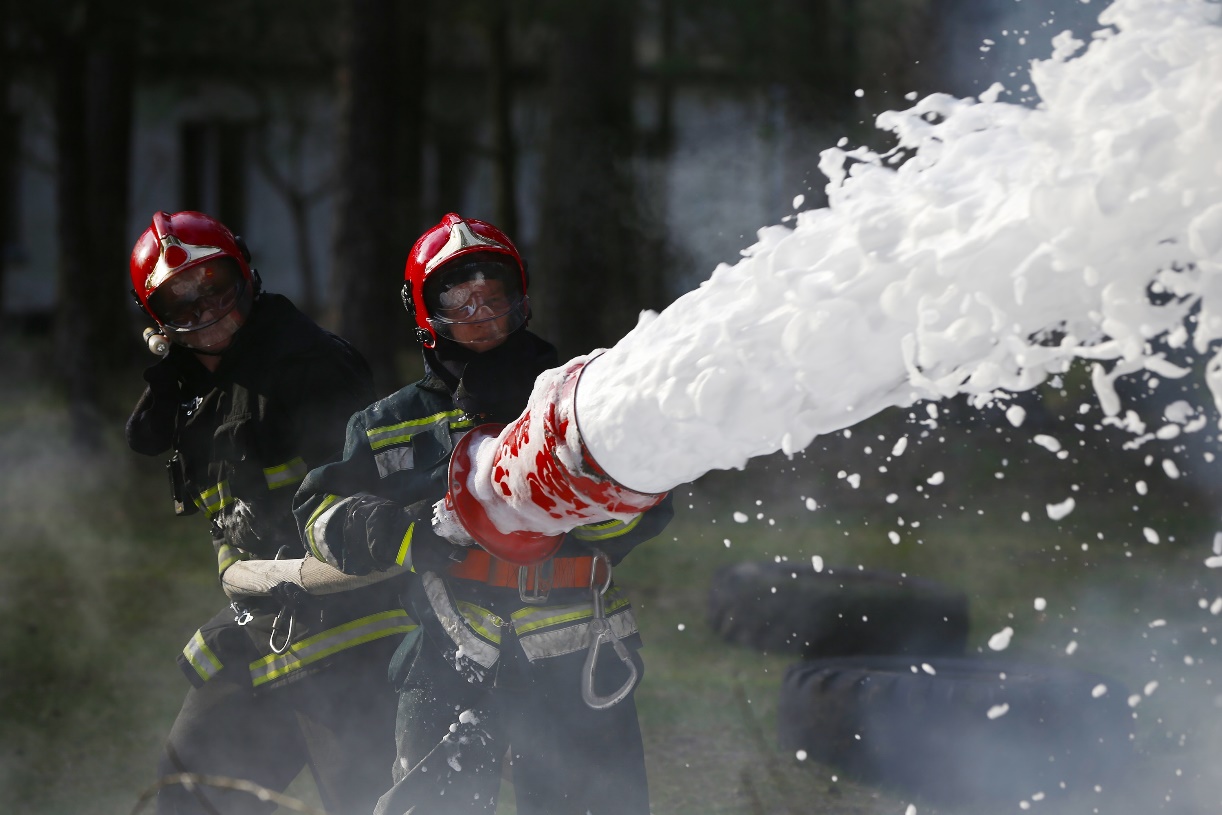 Fire suppressant used to fight flammable liquid fires 
Contains foaming agents and typically a PFAS-based fluorosurfactant
Commonly used at manufacturing facilities, airports, oil refineries, military bases, oil tankers, offshore platforms
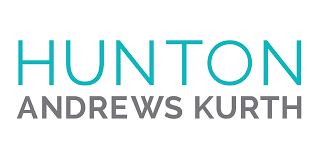 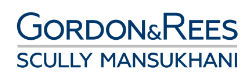 AFFF MDL
Aqueous Film-Forming Foam Multidistrict Litigation – MDL No. 2873
Over 3,300 claims and growing

United States District Court for the District of South Carolina

Allegations that AFFF contributed to contamination of local groundwater

Broad collection of individual and public and private plaintiffs

Defendants are PFAS manufacturers, AFFF manufacturers, equipment manufacturers, site owners, Department of Defense
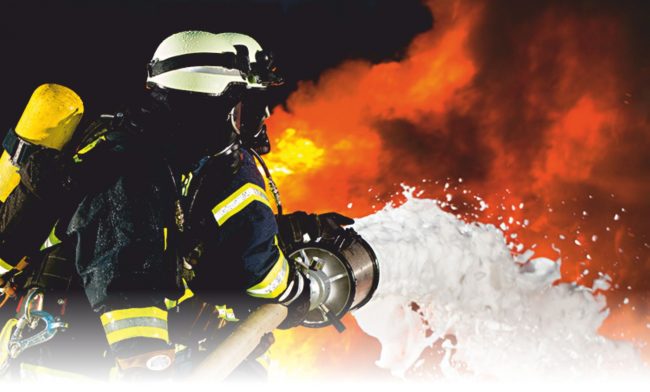 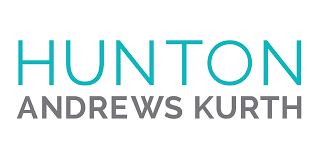 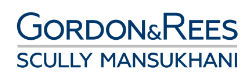 AFFF MDL
Public utility and water provider claims for contaminated water supplies

Medical monitoring class actions 

Property owners for diminution of property value from PFAS contamination to a public or private water source

Attorney general actions seeking damages for harm to a state’s natural resources

Traditional personal injury claims seeking damages for a medical condition or other injury allegedly resulting from exposure to PFAS
AFFF MDL Claims
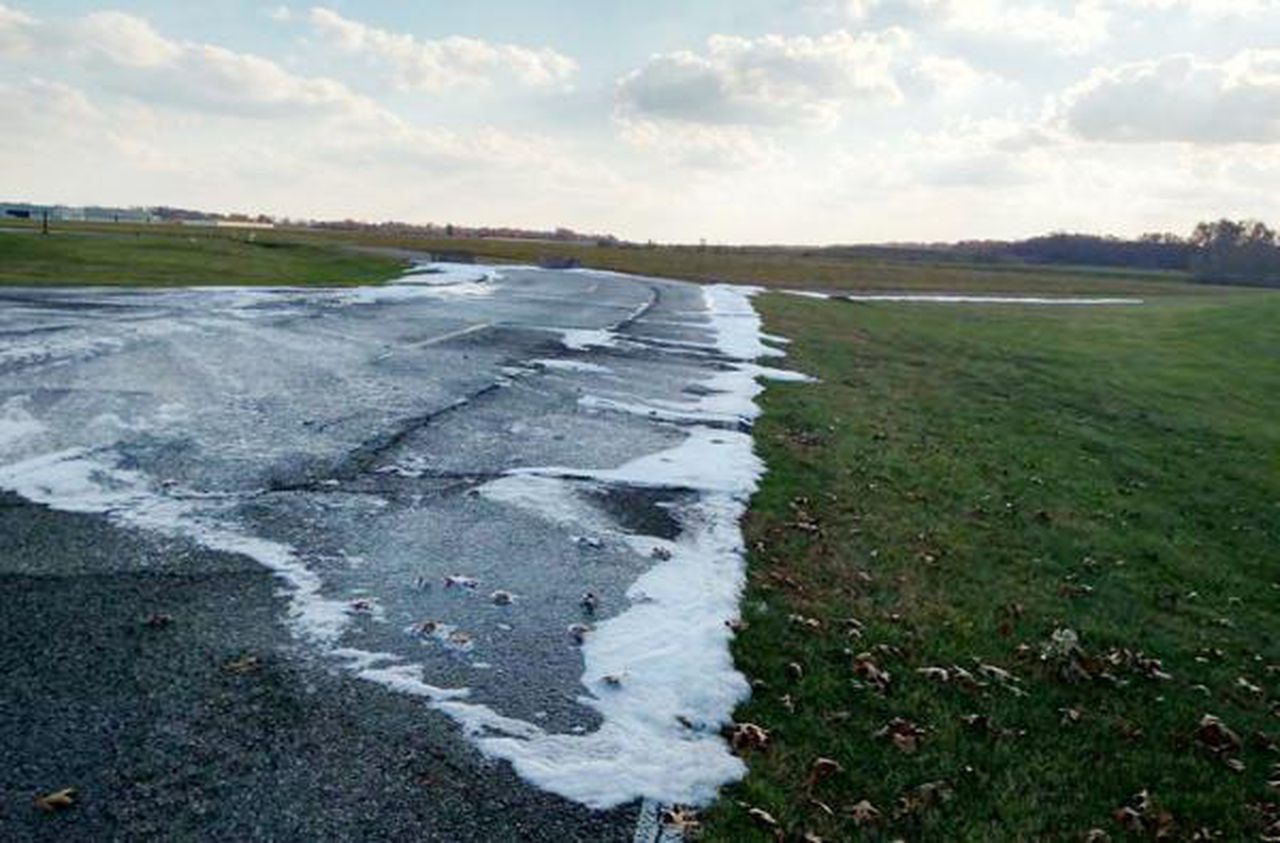 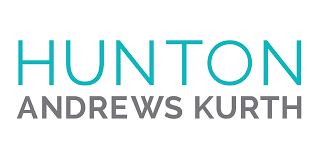 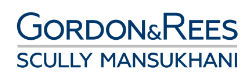 AFFF MDL
City of Stuart v. 3M Company, et al.
First bellwether trials are water provider cases. 

City of Stuart, Florida brings claims against PFAS and AFFF manufacturers for contamination of municipal drinking water. 

Contamination allegedly linked to Stuart Fire Rescue’s use of AFFF in training exercises. 

Claims for failure to warn, design defect, negligence, and private nuisance.

Trial to start June 5.
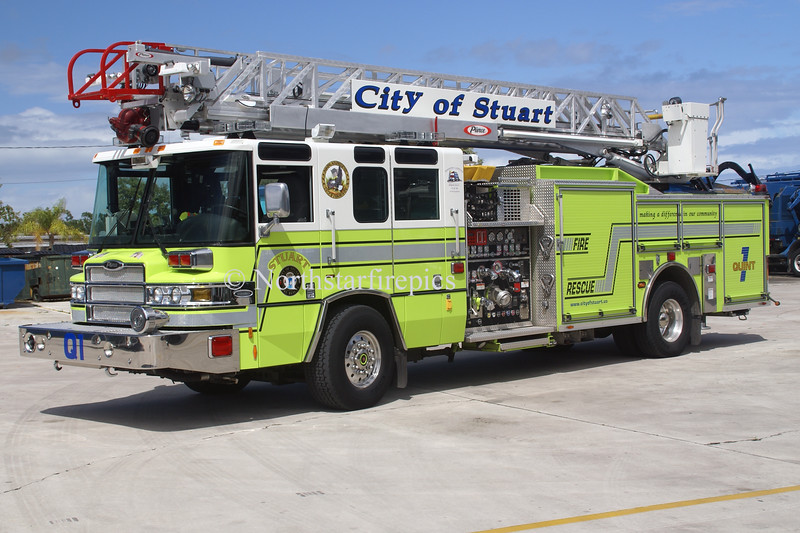 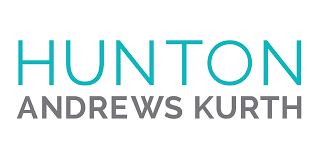 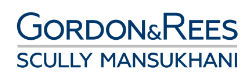 AFFF MDL
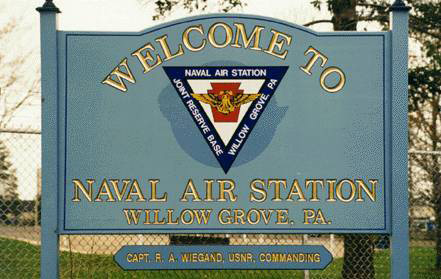 Leach Claims Bellwether Cases
Second pool of bellwether cases allege personal injury from contaminated drinking water.

Included Injuries:

Kidney cancer
Testicular cancer
Ulcerative colitis
Thyroid disease
Potentially pregnancy-induced hypertension
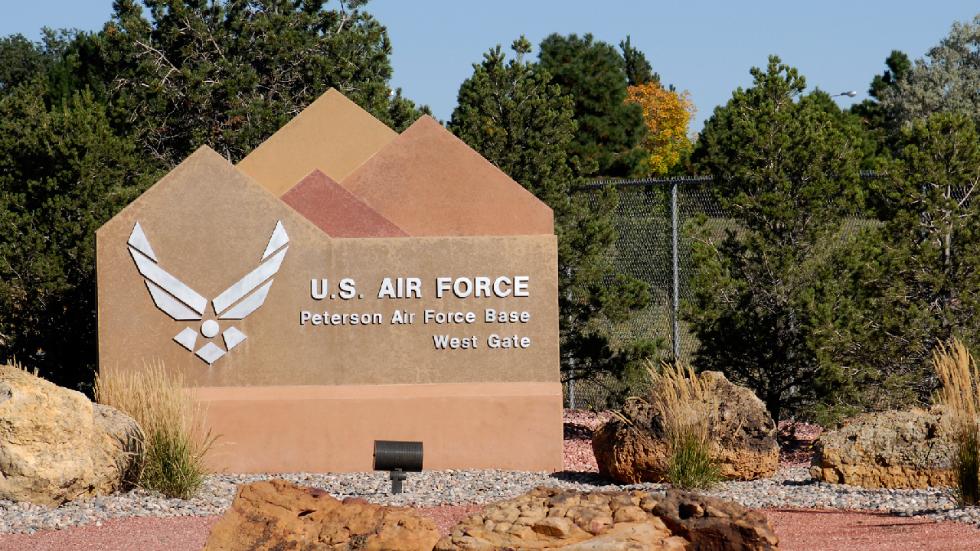 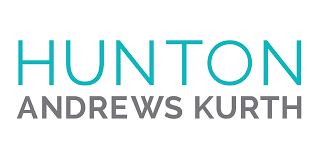 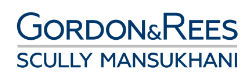 Questions?
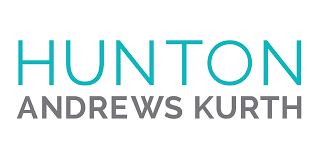 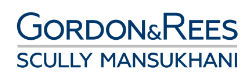